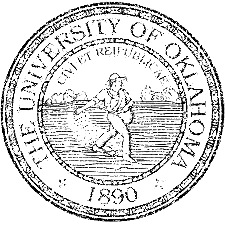 PRESENTATION TITLE
Presentation Subtitle
Presenter’s Name(s)
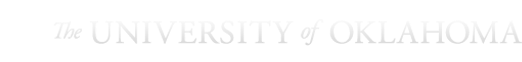 Department of Communication
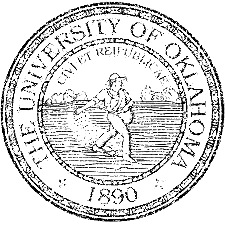 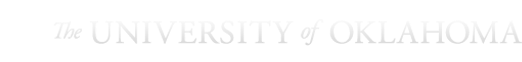 Department of Communication